“Hello, Donkey” game
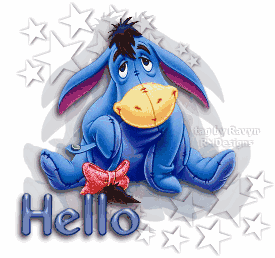 Игра-дрилл для 2 класса 
УМК Team up
Автор:
Евсеева Анастасия Олеговна, 
учитель английского языка,
МБОУ «СОШ №39»
г. Набережные Челны
Татарстан
Сс [s]=перед e,i,y или [k]
[k] – cool, crayon, case, chocolate
[s] – pencil, scissors, ice
T + h =
Если вместе t и h,
Будет интересно,
Англичане всем язык 
Показывают и благодарят
Thank you или three
Смешно так говорят
Th
This
These
Things
Three
Thank you
Brother
That
+
=
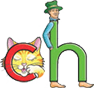 C и h нашли друг друга, Сели рядом на пенек, Почирикали немножко
«Ч-ч-ч», часок другой, Обменялись новостямиИ пошли домой.
ch = [ч]
chair
chess
chicken
cheese
chocolate
+
=
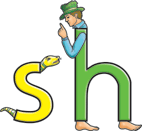 S и h рядышком стоят, S и h всегда шумят – То хохочут, то свистят. Тише, [∫] им говори И как [∫] произноси.
Sh =[ш]
She
Shelf
Ship
Sharpener
fish
Hello, Donkey!
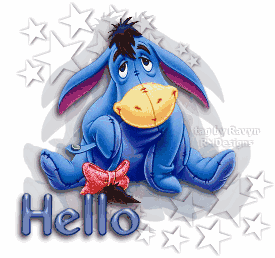 champion
things
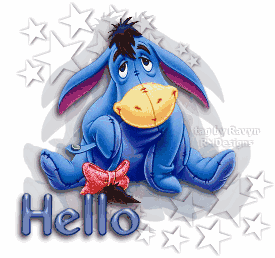 chair
ship
three
shelf
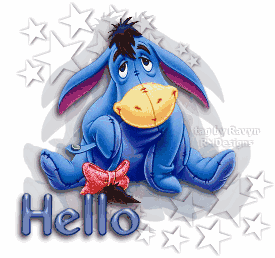 chicken
these
shell
sharpener
this
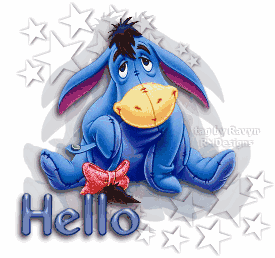 Thank you
chess
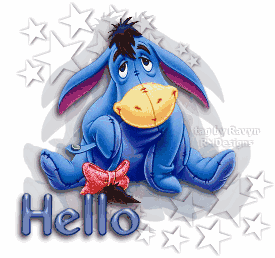 sheep
crayon
cool
pencil
computer
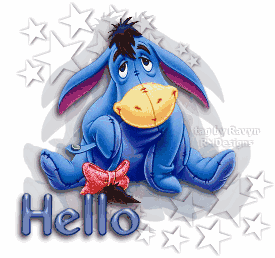 cupboard
school
scissors
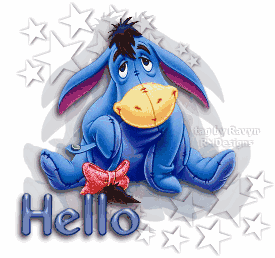 Yy – [й], [ai], [i]
Yes, yo-yo, yellow, yogurt, crayon, you [ю], your [ё]
My, fly, cry
Yummy, mummy, daddy
Ck = [k]
black
clock
duck
Nick
Dick
New reading
= [ai]!!!
= [ai]!!!
= [ai]!!!
= [i]
= [i]!!!
= [e]!!!
= [ei]!!!
plane
mane
name
fame
tame
same
swing
sling
Sing

wing
ring
ping
bike
dike
like
Mike
hike
nike
yes = [й]
yellow
yummy
yogurt
Yo-yo
yuck
Pink 
Rink
Wink
Tink
Sink
Link
kite
rite
site
lite
bite
white
set
jet
let
ret
met
bet
slide
ride
wide
side
hide
tide
black = [k]
clock
duck
Nick
Dick
Rick